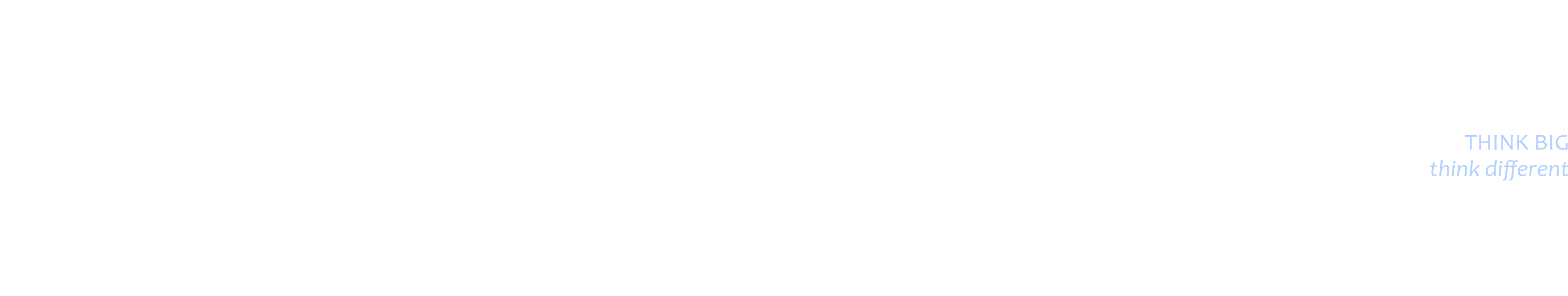 VISION
We focus on applying innovative in-vivo optical imaging technologies to study neurovascular functions in the nerve and the brain with an ultimate goal of translating pre-clinical development to early clinical testing of novel therapeutics.
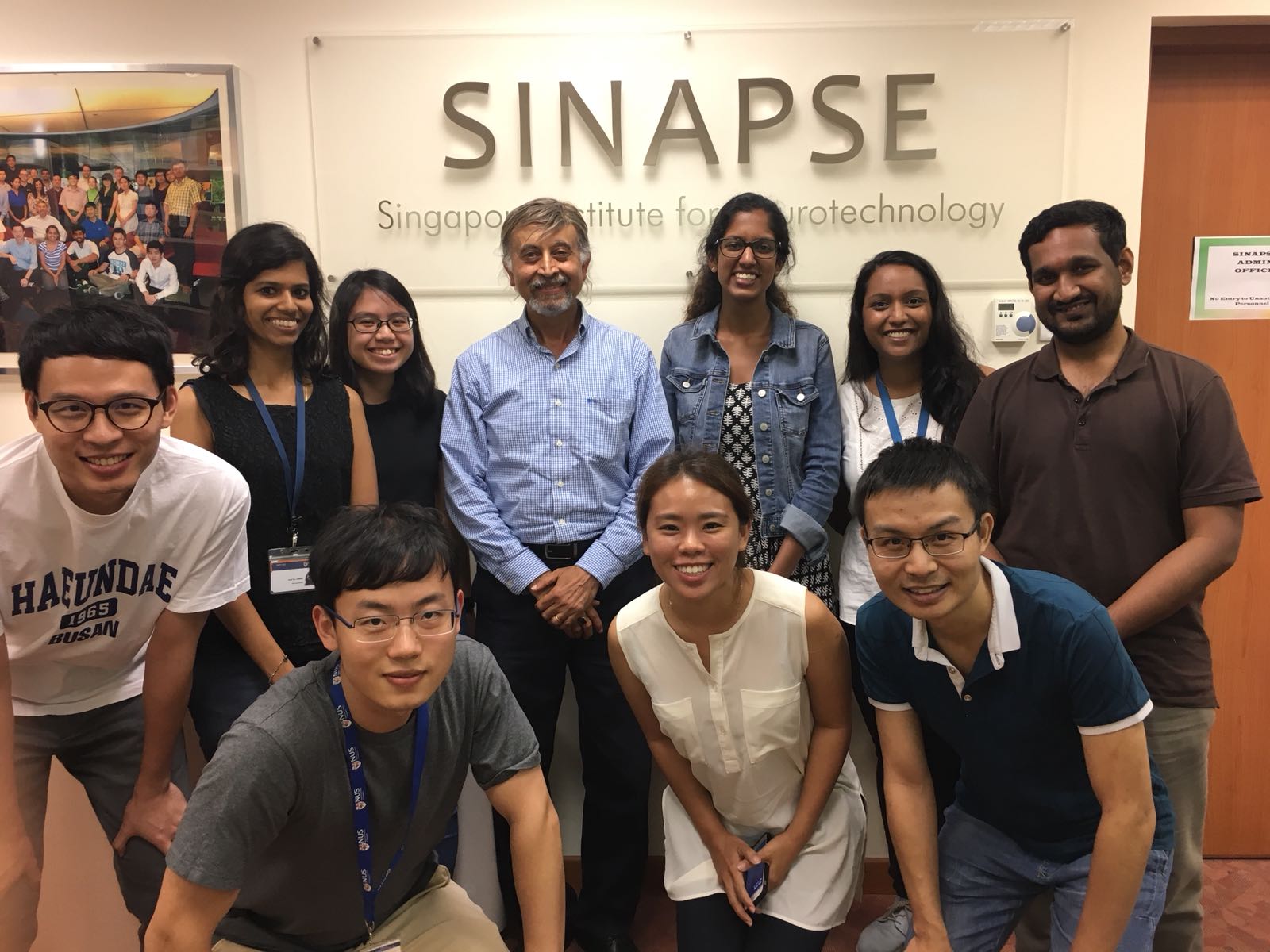 We are developing:
Laser speckle imaging technology, both for in situ imaging of brain function and a head mounted imager microscope for imaging brain health and disease in awake-behaving animal, and
Photoacoustic imaging system for monitoring brain vessels, blood flow and oxygenation at depth and a handheld imager for eventual translation to intraoperative imaging.
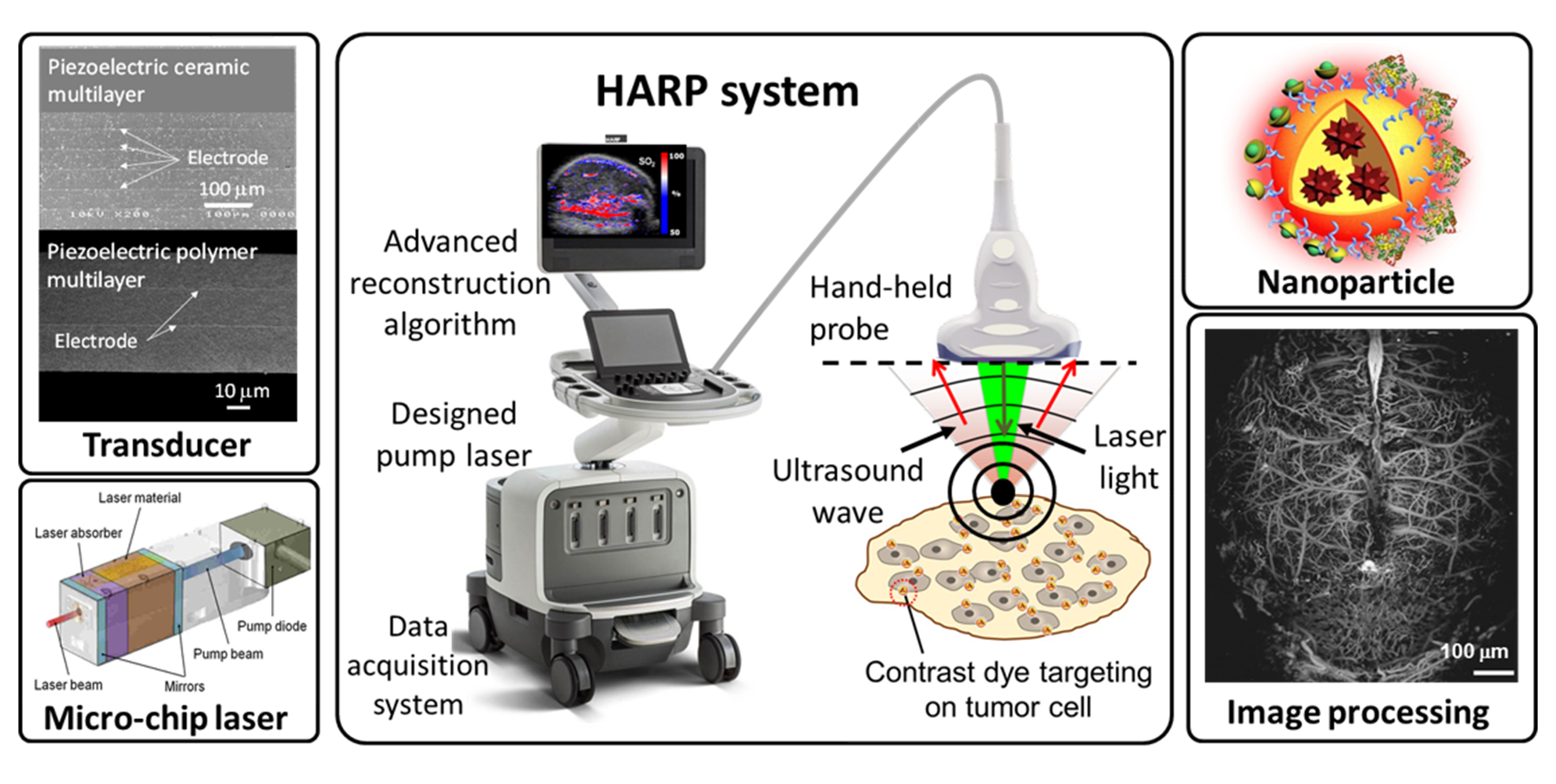 We use nanoparticles for contrast enhancement, penetrating the blood brain barrier, and for drug/oxygen delivery. Our focus is on two applications: stroke and glioblastoma brain tumor.
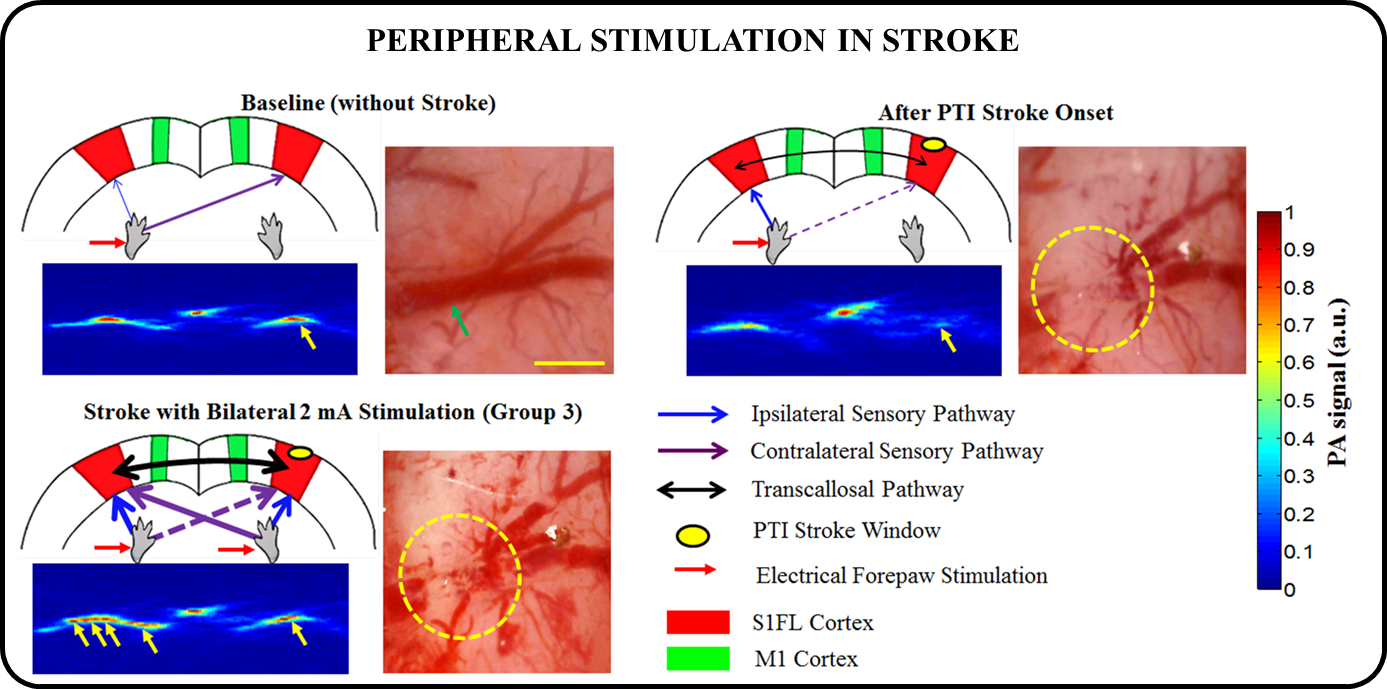 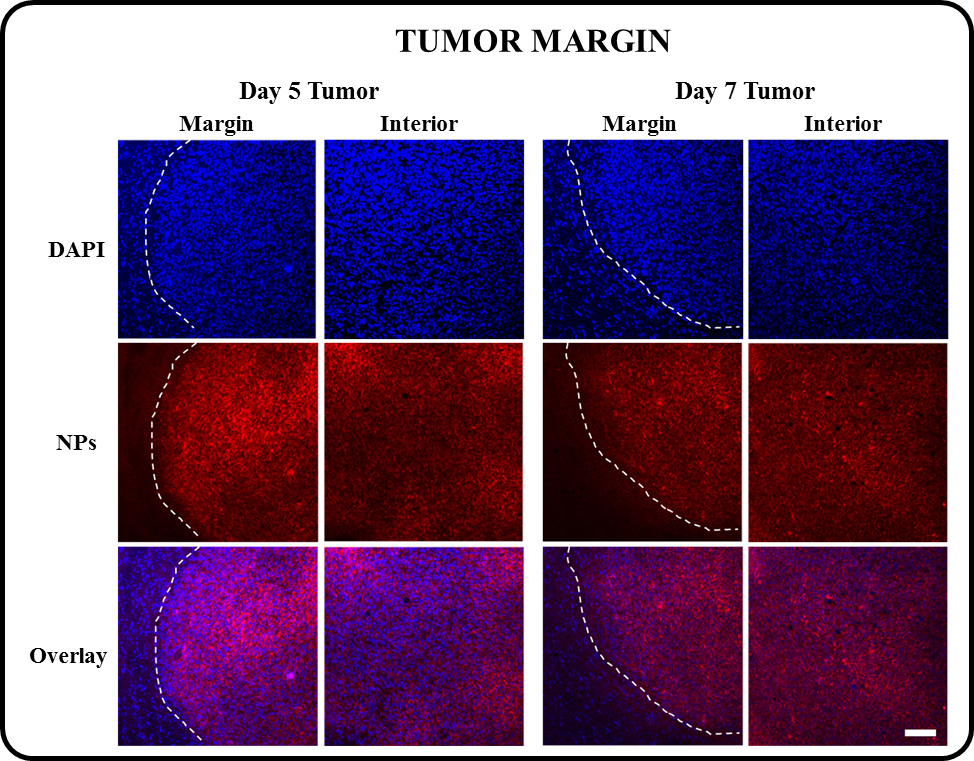 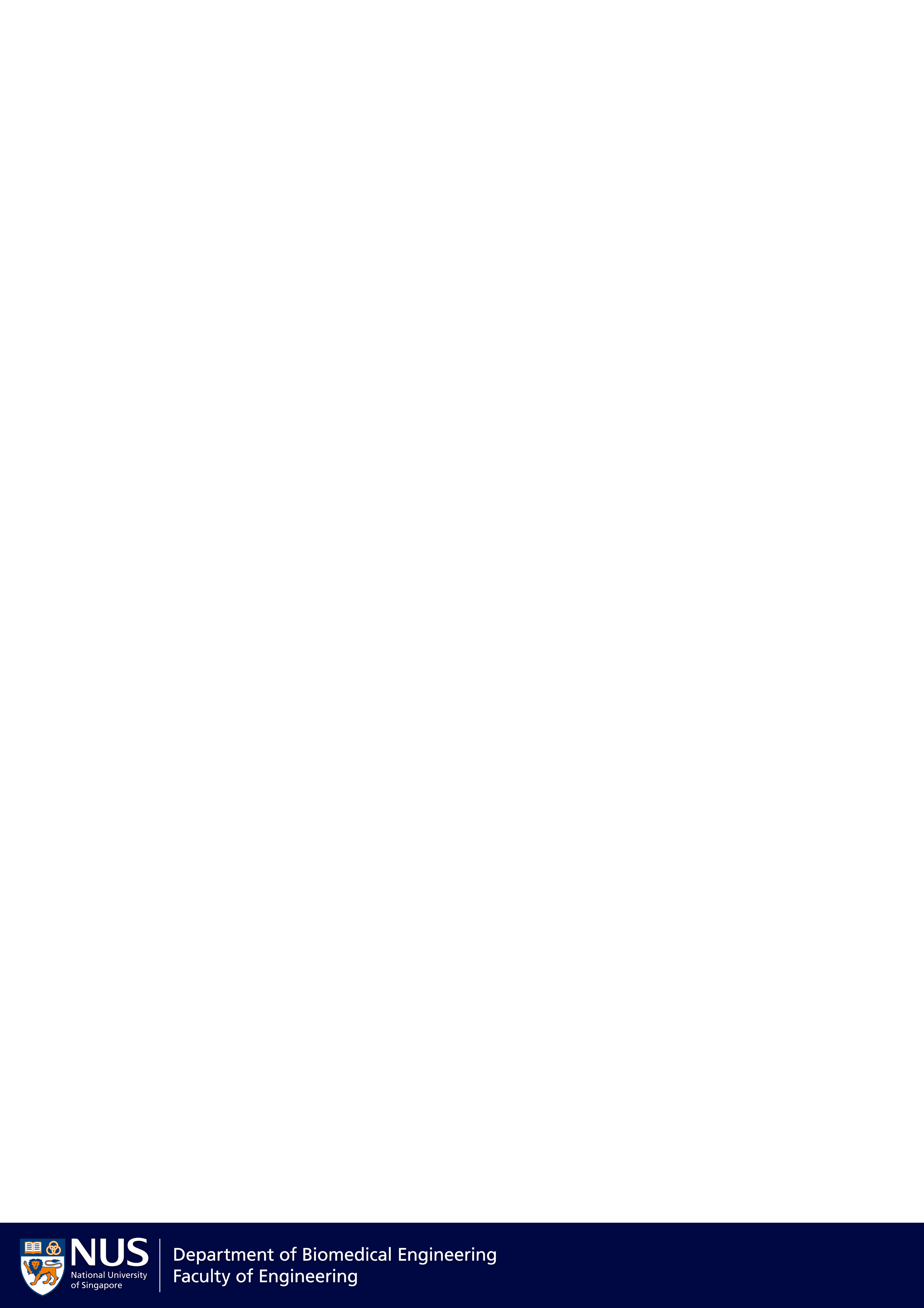